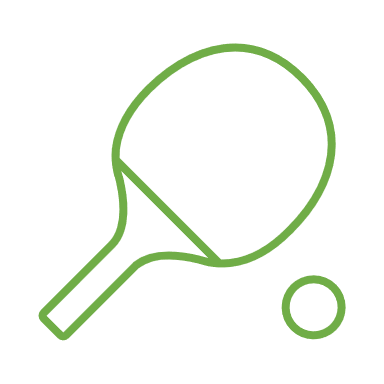 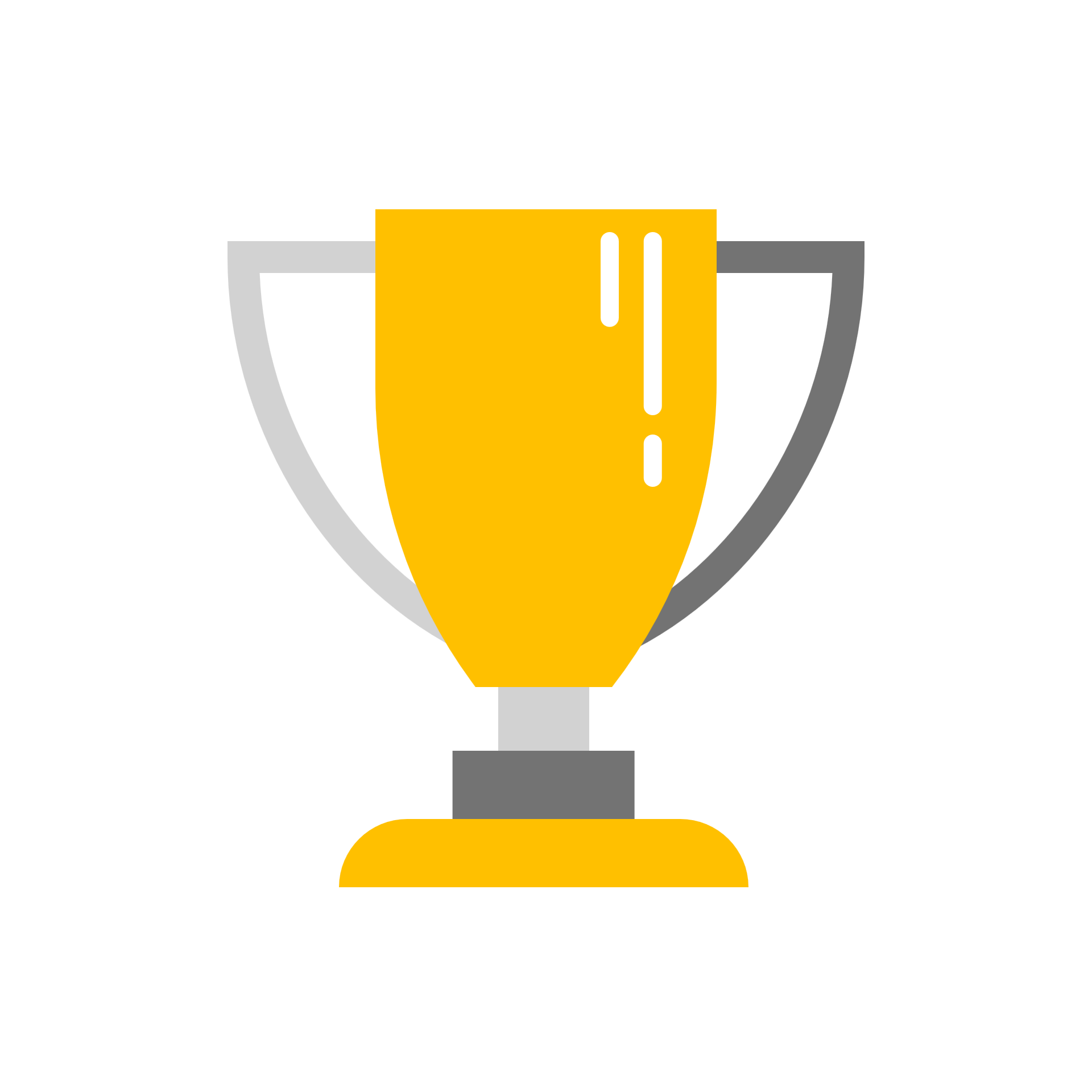 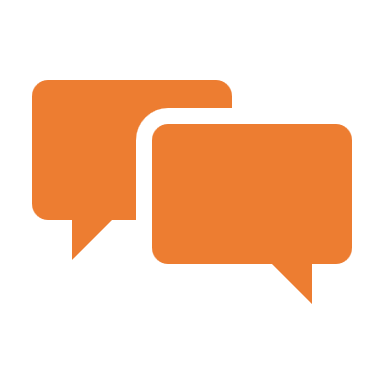 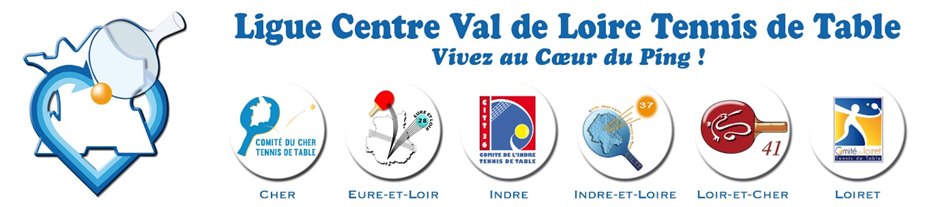 Saison 2024-2025
PROJET DETECTION
BILAN SAISON 2023-2024
1
2
Le Groupe Régional Détection
Les visites des clubs et des comités
Présentation et explication des visites dans les clubs et les comités
Présentation,  et vie du Groupe Régional Détection
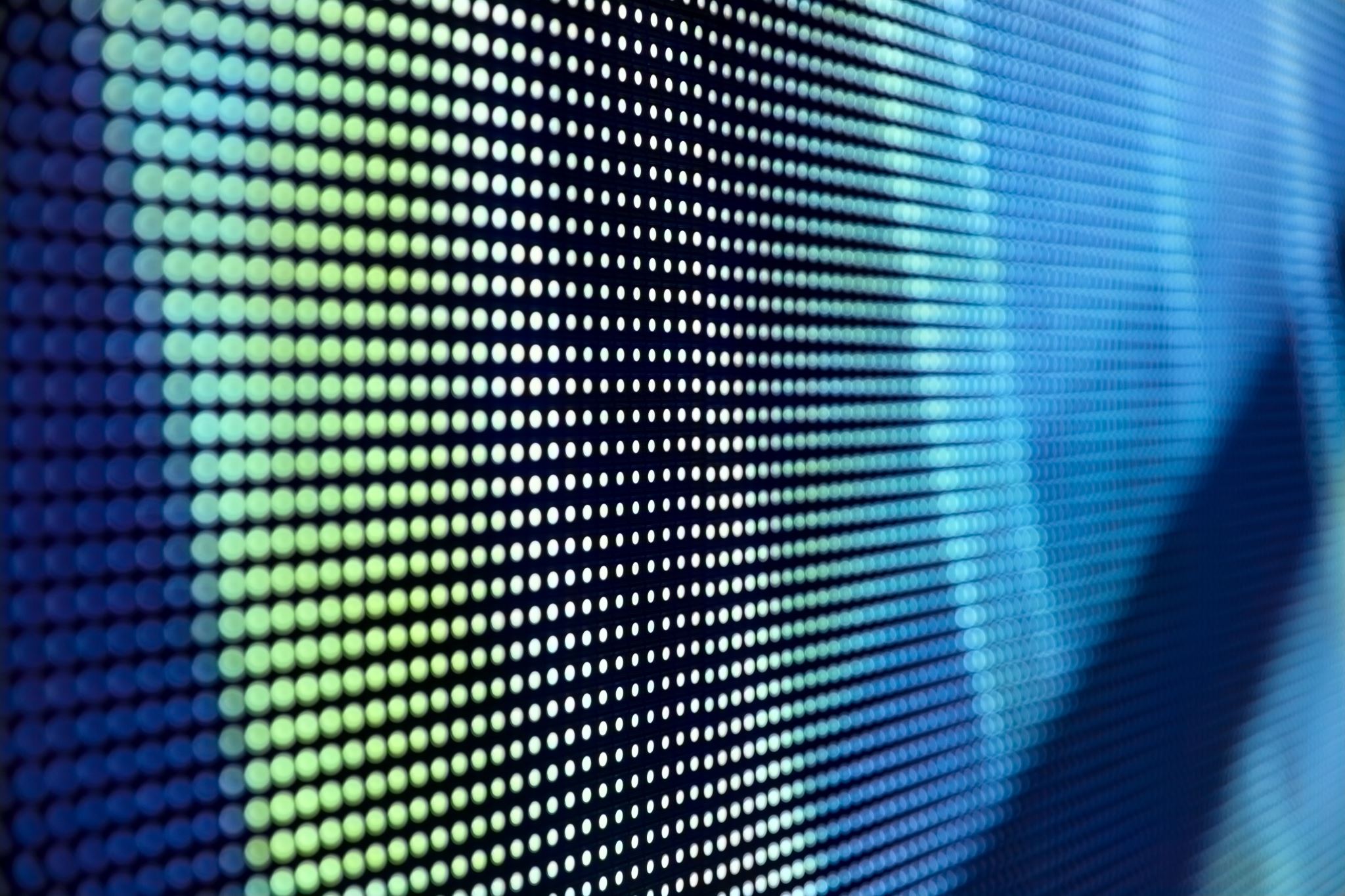 Groupe Régional Détection : Phase 1
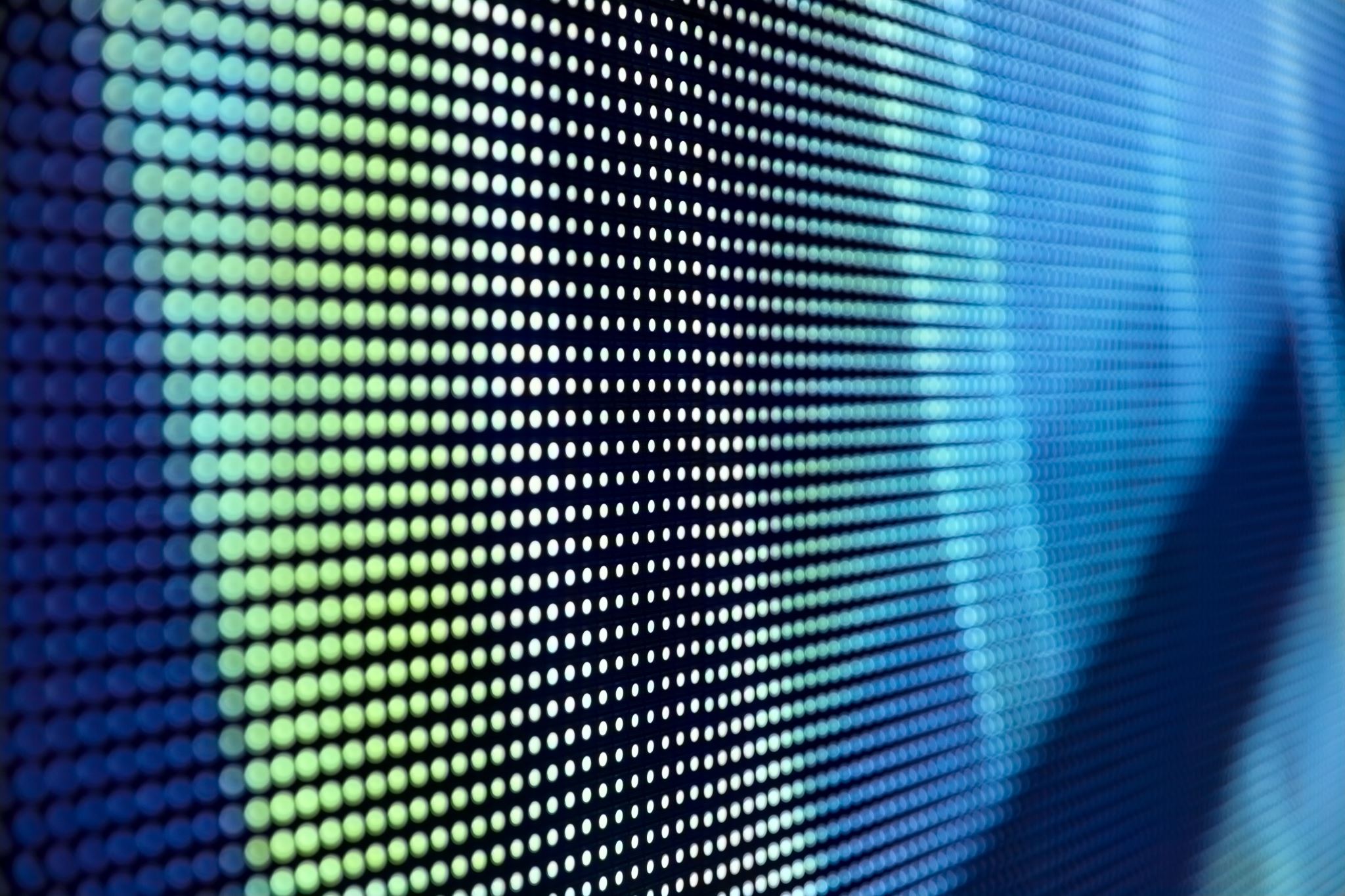 Groupe Régional Détection : Phase 2
Visite des Clubs et des Comités
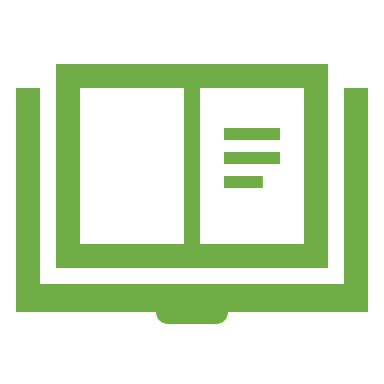 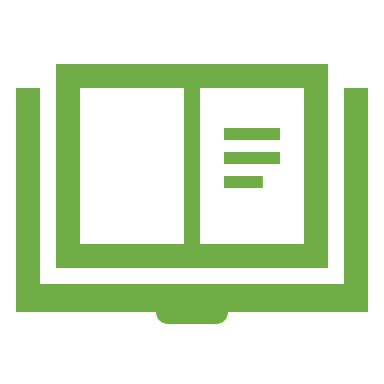 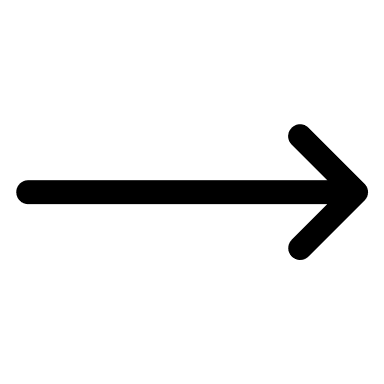 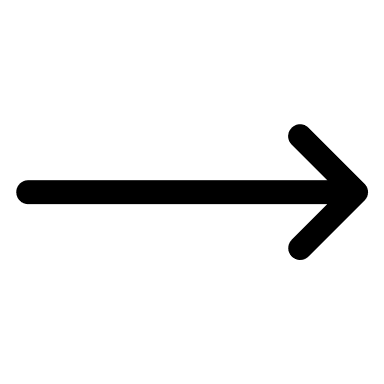 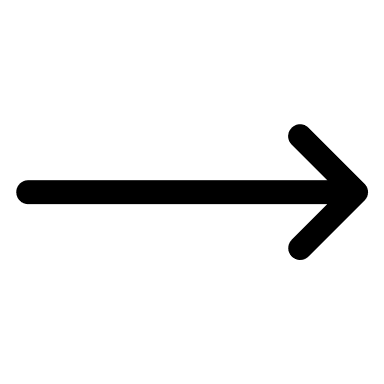 [Speaker Notes: Lorsque vous effectuez des recherches, il est facile d’accéder à une seule source : Wikipedia.  Toutefois, vous devez inclure plusieurs sources dans votre recherche. Examinez les sources suivantes : 
Qui interviewer pour en savoir plus sur le sujet ?
Le sujet est-il à jour et sera-t-il pertinent pour mon audience ?
Quels articles, blogs et magazines peuvent avoir un rapport avec mon sujet ?
Y a-t-il une vidéo YouTube sur le sujet ? Si c’est le cas, de quoi s’agit-il ?
Quelles images trouver en relation avec la rubrique ?]
RESULTATS 2023-2024
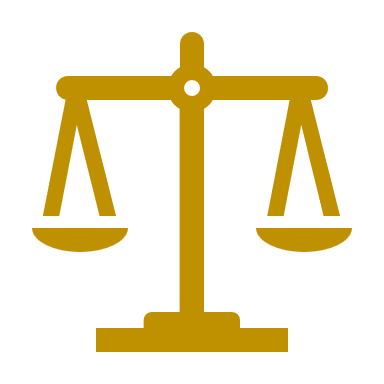 Euro Mini Champs : Pas de résultat probant : Meilleur Résultat : Titouan Morel-Gonzales : 17è en Gars 2010.
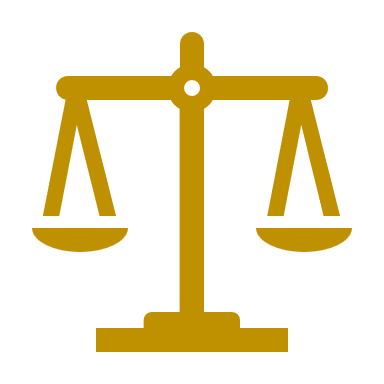 France des Régions : Pas de médailles et nous sommes 7/12 en Benjamin(e)s et Minimes et 6è exe-co avec le Grand Est au Général.
[Speaker Notes: Après avoir trouvé vos sources, vous devrez évaluer vos sources à l’aide des questions suivantes : 

Auteur : 
Qui est l’auteur :
Pourquoi croire ce qu’il/elle a à dire sur le sujet ?
L’auteur est-il considéré comme un expert sur le sujet ? Comment le savez-vous ?

À jour : 
Les informations de la source sont-elles à jour ?
Quelle est la date de publication de la source ?
Les informations sont-elle obsolètes ?

Exactitude : 
Le contenu est-il exact ?
La présentation des informations est-elle objective ?  Les sources partagent-elles les avantages et les inconvénients ?]
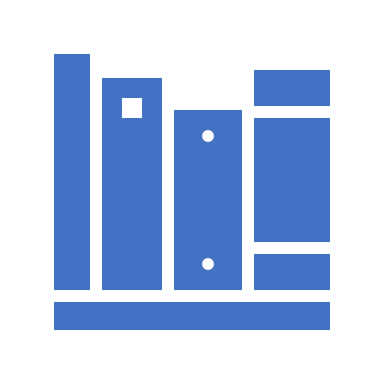 PERSPECTIVES 2024-2025
[Speaker Notes: Après avoir consulté plusieurs sources, vous devrez affiner votre sujet.  Par exemple, le sujet de la sécurité sur Internet est vaste, mais vous pouvez l’affiner pour inclure la sécurité sur Internet dans les applications de réseaux sociaux que les adolescents utilisent de manière intensive.  Un sujet comme celui-ci est plus spécifique et sera pertinent pour vos pairs.  Vous devez vous poser quelques questions pour affiner votre sujet : 
Quels sont les sujets de recherche qui m’intéressent le plus ?
Quels sont les sujets de recherche qui intéresseront le plus mon audience ?
Quels sont les sujets que les participants trouveront plus attrayants ? Choquant ? Inspirant ?]
GROUPE REGIONAL DETECTION
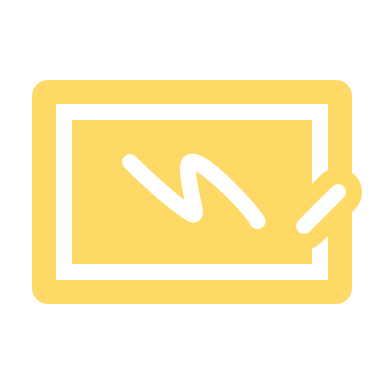 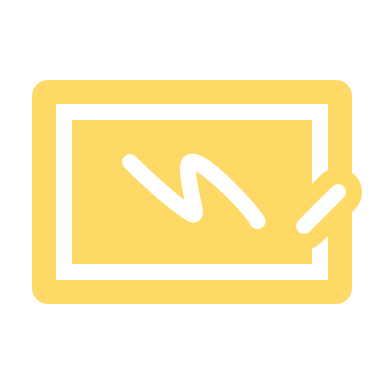 Obligations jeune : 
Entraînement 8h/hebdo
Une séance indivi
Une séance relance
Compétitons : Critérium + Top Reg + 3 Tournois/an
Participations aux stages vacances plus 5 regroupements WE/an
Obligations ligue : 
Création Groupe Whatsap Joueur/Entraineur/CTD/CTL 
Visite dans le club (avec point régulier avec les parents/dirigeants/entraîneurs)
Accompagnement sur competition si besoin
Invitation des entraîneurs sur les stagesWE
Groupe restreint à 8 joueur(euse)s maximum avec des critères de sélection assez élevé
[Speaker Notes: Maintenant que vous avez affiné votre sujet, vous devrez organiser votre recherche dans une structure qui fonctionne.  Il existe des modèles d’organisation courants basés sur le type de recherche effectuée.  

Structures organisationnelles : 
Cause et effet : ce type de structure est idéal pour expliquer les causes et les effets d’un sujet
Comparaison et contraste : dans ce modèle, vous mettez en évidence les similitudes et les différences du sujet
Expliquer le processus : cette structure est idéale pour mettre en avant une série d’étapes à suivre. 
Définition : si vous voulez vérifier que votre audience comprend quel élément utilise des illustrations, des significations, clarifie des idées fausses, vous souhaiterez sans doute utiliser cette structure.
Classification : une structure organisationnelle commune regroupe des sujets ou des faits semblables issus de la recherche.  Par exemple, dans le domaine de la sécurité sur Internet concernant les applications de réseaux sociaux, vous pouvez organiser les recherches où vous examinerez chaque application de réseau social une par une.]
Actions sur la fin de saison
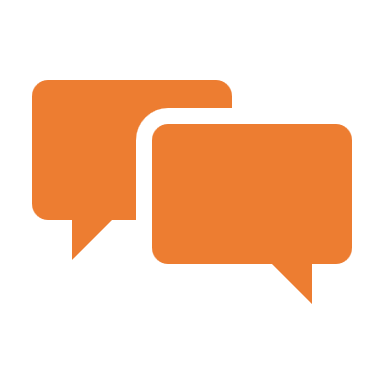 Sélection des joueur(euse)s susceptible d’être dans le groupe détection 2024-2025
Création et édition d’une « Charte », expliquant le projet 2024-2025 avec les obligations de chaque partie. 
Création du calendrier de l’année pour le groupe détection (stages, stages WE, compétitions)
Déplacement dans les clubs des sélectionnés et réunion avec : les parents, les dirigeants, le ou les entraîneurs
[Speaker Notes: Une fois que vous avez effectué vos recherches, il est temps de regrouper votre présentation.  La première étape du processus consiste à introduire la rubrique.  Le moment est idéal pour associer votre sujet à quelque chose que votre audience peut mettre en relation.  En d’autres termes, pourquoi doivent-ils écouter toutes les informations que vous allez partager dans votre présentation de recherche ?  Quel est leur objectif ?  Vous pouvez également inclure un graphique ou une image pour attirer leur attention.

N’hésitez pas à dupliquer cette diapositive en cliquant avec le bouton droit sur cette diapositive dans le volet des diapositives à gauche, puis à sélectionner Dupliquer la diapositive.

L’étape suivante de votre présentation consiste à clarifier votre affirmation ou votre sujet.  Votre professeur pourra même appeler cela votre thèse.  Lorsque vous exposerez votre thèse, vous trouverez peut-être que cette disposition n’est pas idéale pour votre affirmation ou votre sujet.  Vous pouvez modifier la disposition en cliquant sur le menu déroulant en regard de l’option Disposition dans la section du menu Diapositives.  Vous pouvez choisir Deux contenus, Comparaisonou Image avec légende.  Remarque : Une disposition différente peut modifier l’apparence des icônes dans cette page.

Vous souhaiterez également affirmer vos faits.  Vous avez effectué la recherches. À présent, certains faits intéressants avec votre audience.  Les faits ne doivent pas être ennuyeux. Vous pouvez les communiquer de différentes manières en accédant à l’onglet Insertion.  Dans l’onglet Insertion, vous pouvez : 
insérer des images depuis votre ordinateur ou en ligne.
Ajouter un graphique 
Créer des graphiques SmartArt
Insérer plusieurs icônes pour illustrer vos faits.  Remarque : Vous pouvez modifier la couleur des icônes en sélectionnant l’icône, puis cliquer sur l’onglet Format, puis sur Remplissage d’image.  De là, vous choisirez une couleur dans la liste ou choisirez Autres couleurs de remplissage pour avoir plus d’options.

Cette présentation de recherche est le résultat de votre travail et de votre recherche difficiles. Par conséquent, vous devez veiller à étayer les affirmations ou les points de votre présentation par des faits issus de vos découvertes.  N’oubliez pas de remercier l’auteur comme il se doit pour vous avoir aidé à partager vos idées.  Si une de vos sources comporte une vidéo pertinente pour votre sujet, vous pouvez ajouter cette vidéo comme un support ajouté.  N’oubliez pas la durée de la vidéo et le temps dont vous disposez pour votre présentation.  Pour une intervention de 5 minutes, la vidéo ne doit pas durée plus de 30 secondes.  

Questions à prendre en compte : 
Comment allez-vous indiquer l’auteur de la source ?
Devez-vous citer la source dans la diapositive ?

Comment faire pour faire participer votre audience pour lui donner l’impression de faire partie de la présentation ?  Vous pouvez prendre en considération quelques idées en faisant un sondage rapide tel que : combien d’entre vous pensent (levez la main) que l’uniforme à l’école est un moyen de réduire le harcèlement scolaire ?  Vous pouvez également leur faire lever un certain nombre de doigts pour savoir s’ils sont d’accord ou non.  Enfin, vous pouvez partager une histoire faisant rire l’audience.

Après tous les applaudissements, votre audience aura sans doute des questions.  Soyez prêt à répondre à certaines de leurs questions en faisant une liste de questions qu’il pourraient poser selon vous. Vous pouvez également partager la présentation avec eux en fournissant le lien vers votre présentation s’ils souhaitent en savoir plus.]
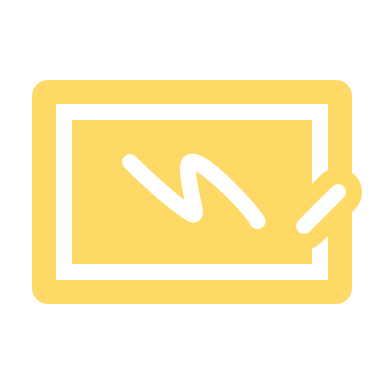 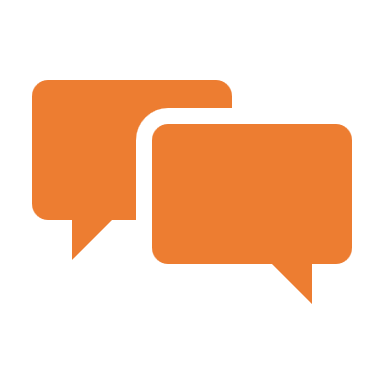 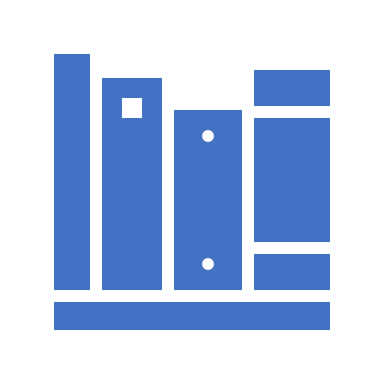 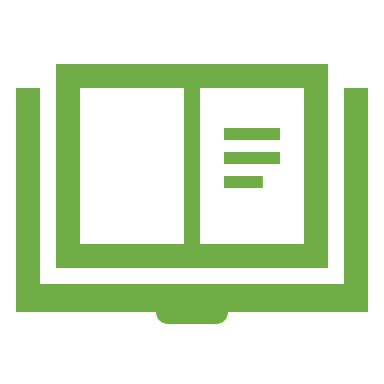 Suivi important avec les parents et les entraîneurs avec pour objectifs de les préparer au mieux pour le centre de perf
Travailler un maximum avec des structures différentes (Comités, ligue autre, centre d’entraînement
Travailler en collaboration avec les parents, dirigeants, entraîneurs, et comité
Travailler avec les talents plus motivés : 10 à 12h/d’entraînement hebdo avec le groupe
Fin de la présentation
[Speaker Notes: Vous pouvez utiliser cette diapositive comme diapositive d’ouverture ou de fermeture.  Si vous choisissez de l’utiliser comme diapositive de fermeture, veillez à passer en revue les principaux points de votre présentation.  Pour cela, vous pouvez faire appel à votre créativité en ajoutant des animations aux différents graphismes d’une diapositive.  Cette diapositive présente 4 graphismes différents. Lorsque vous visionnerez le diaporama, vous constaterez que vous pouvez cliquer pour afficher le graphisme suivant.  De même, lorsque vous examinerez les sujets principaux de votre présentation, vous souhaiterez sans doute afficher chaque point associé au sujet en question. 

Ajoutez une animation à des images et à des graphismes : 
Sélectionnez votre image ou votre graphisme.
Cliquez sur l’onglet Animations.
Sélectionnez l’option de votre choix.  L’animation de cette diapositive est « Fractionner ».  Le menu déroulant de la section Animation offre encore davantage d’animations.
Si vous avez plusieurs graphismes ou images, un nombre s’affiche en regard de chaque élément pour indiquer l’ordre des animations.

Remarque : Vous devrez choisir les animations avec soin.  Les personnes présentes ne doivent pas avoir la tête qui tourne suite à votre présentation.]